Формирование финансовой грамотности обучающихся на дисциплине «Экономика»
Выступающий
Богданова А.А.
Преподаватель экономики
Задачи современного обучения
Самоопределение; 
Саморазвитие;
Рациональность ;
Подготовка к дальнейшей жизни, решение практических задач
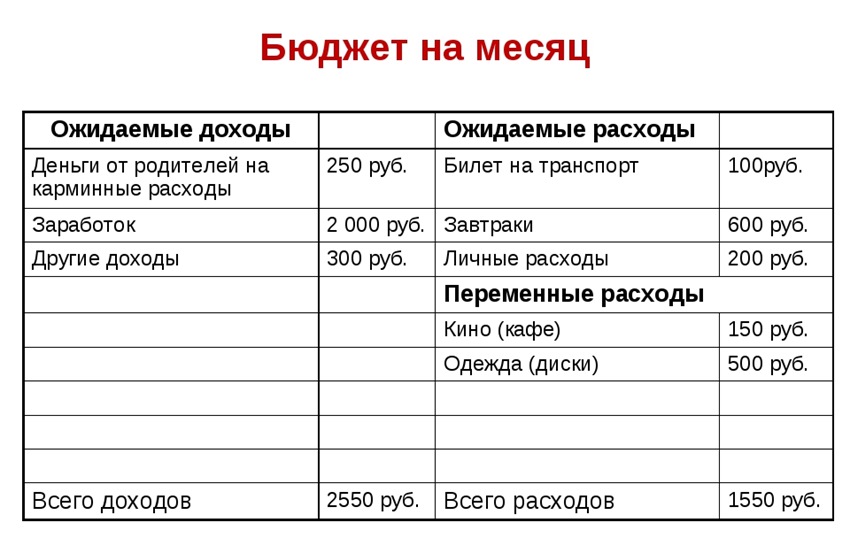 Семейный бюджет
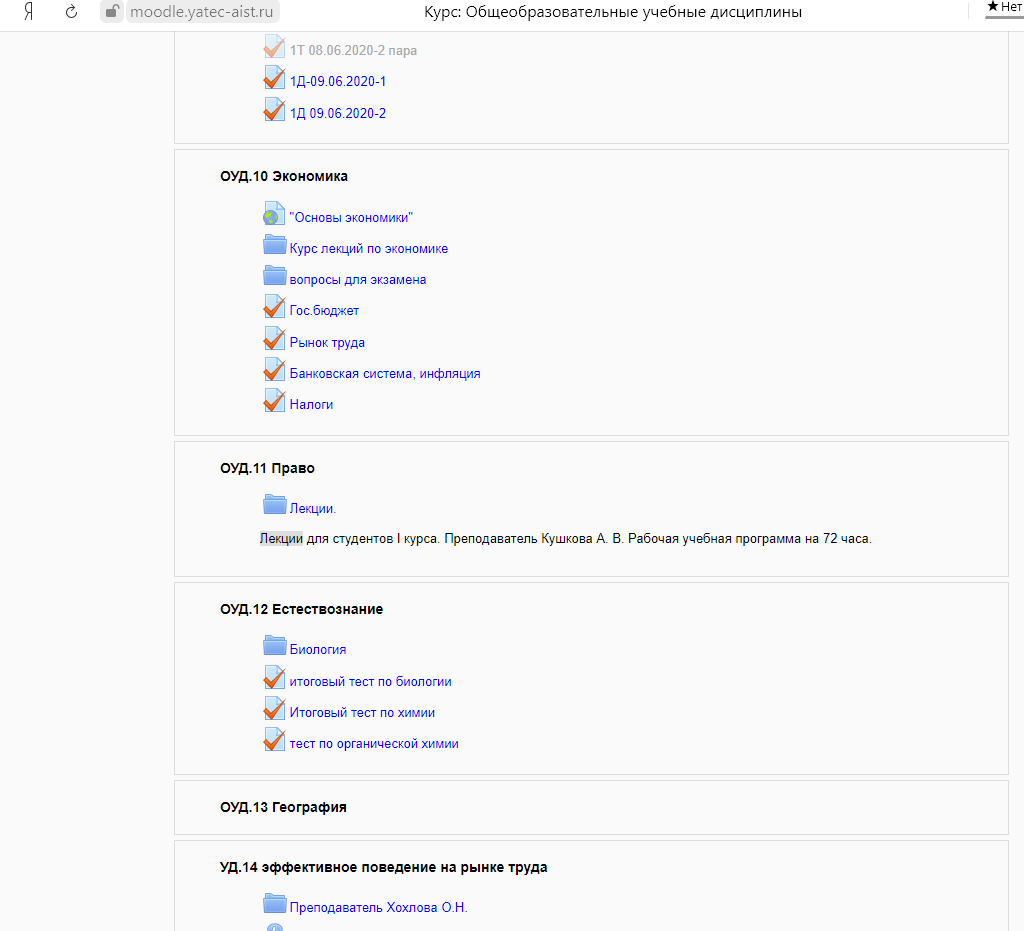 Moodle
Внеурочная деятельность
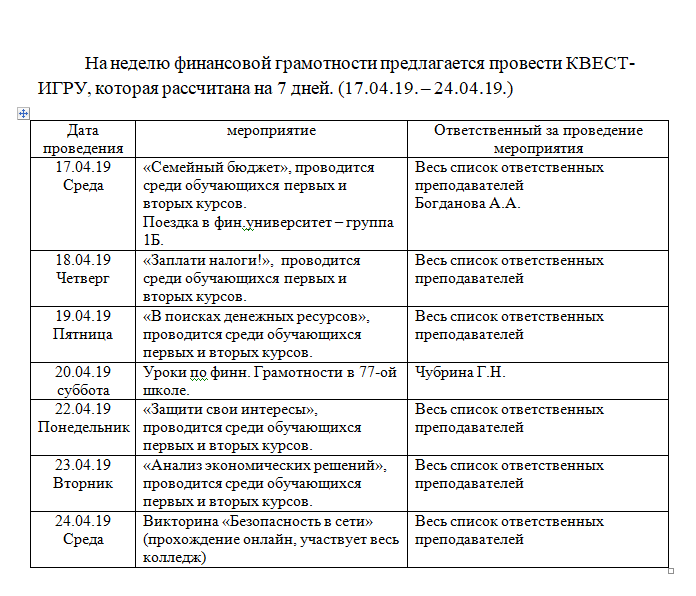 Индивидуальные исследовательские проекты
Пример проекта «Формирование финансово-грамотной личности»
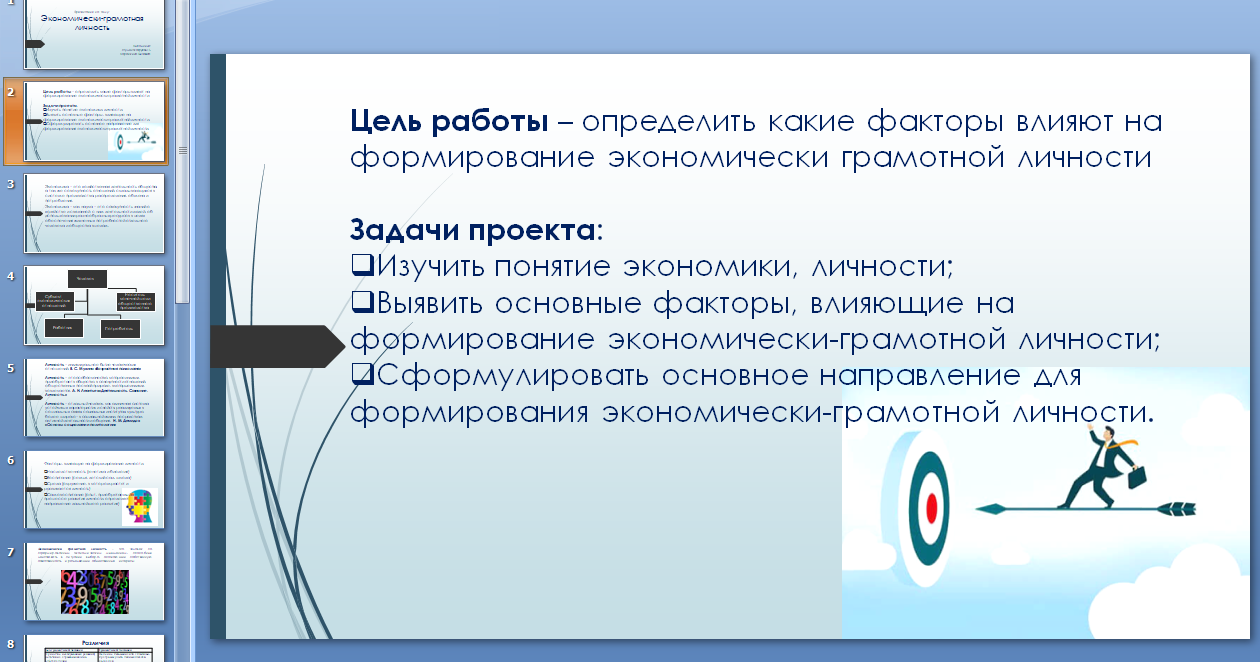 Продукт проекта
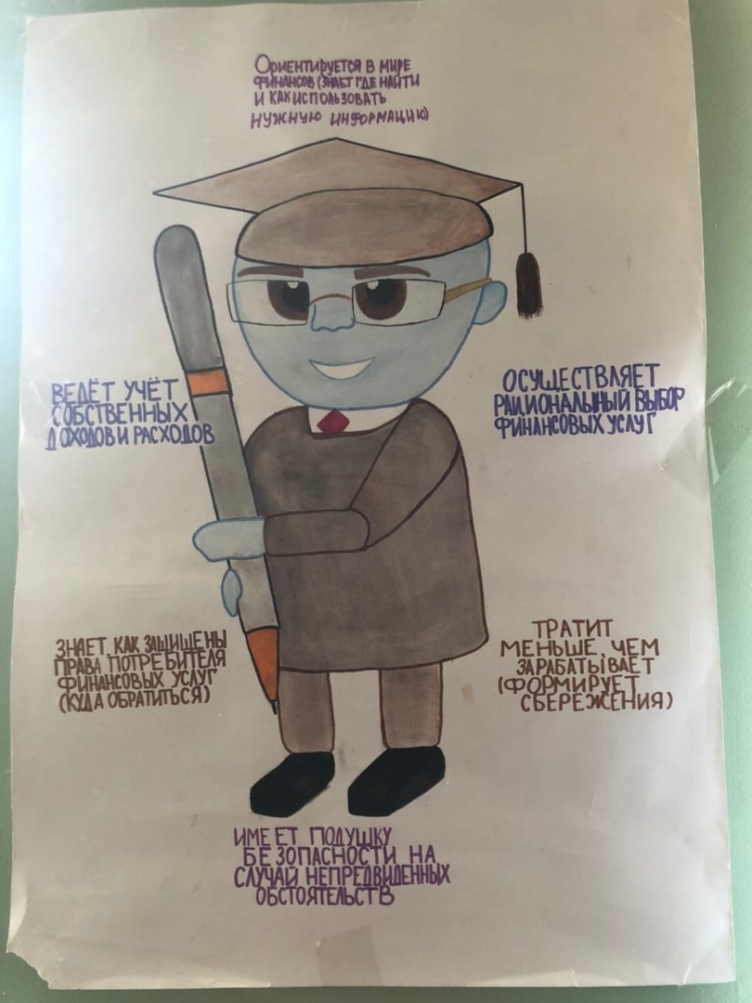 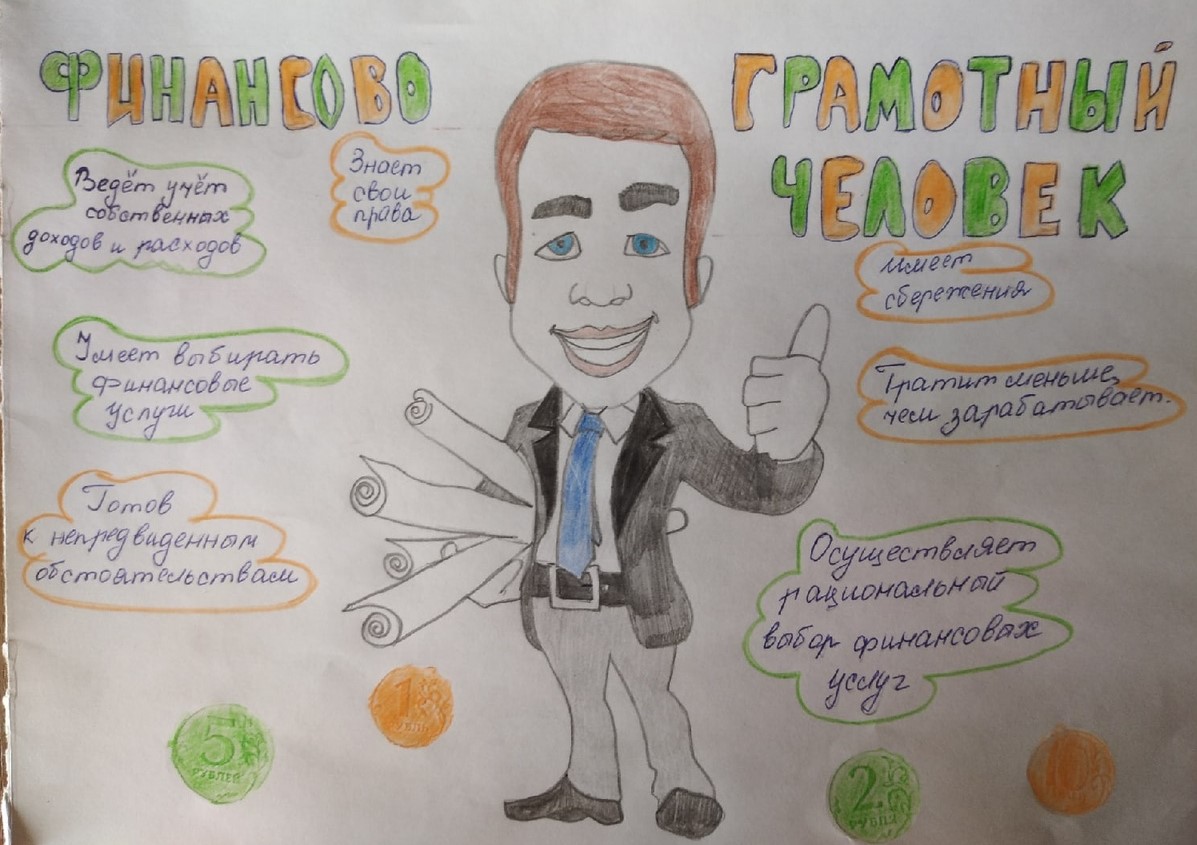 Миссия SAGE
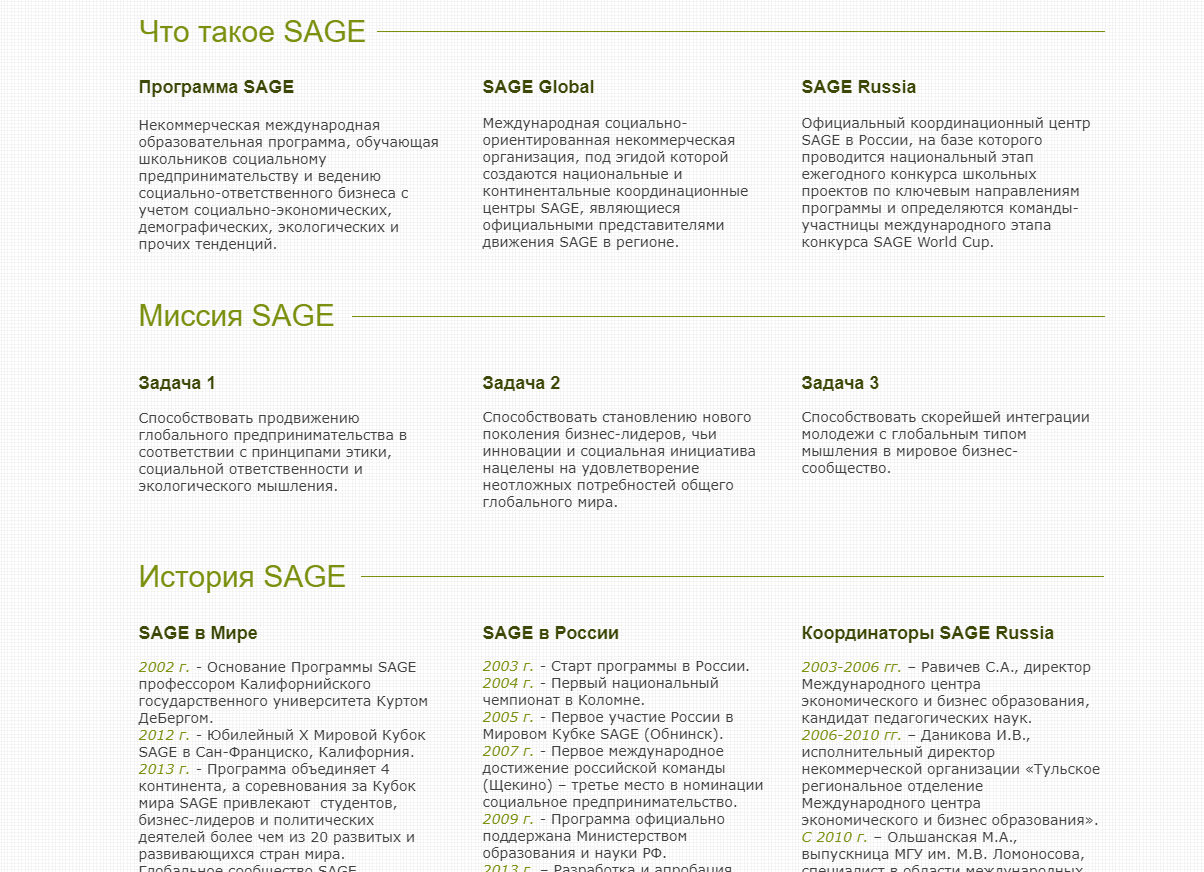 Пример проекта «Романовская овечка»
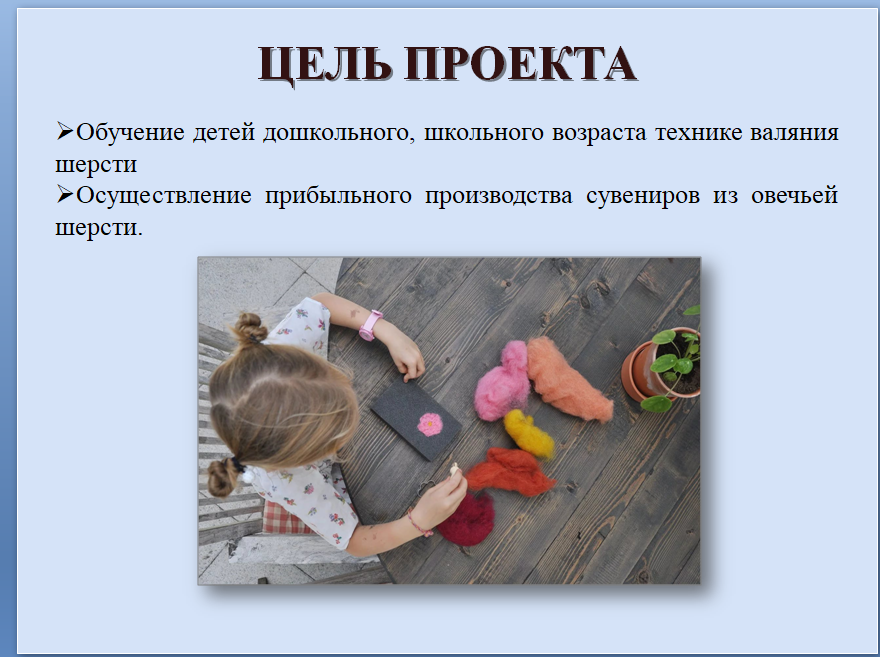 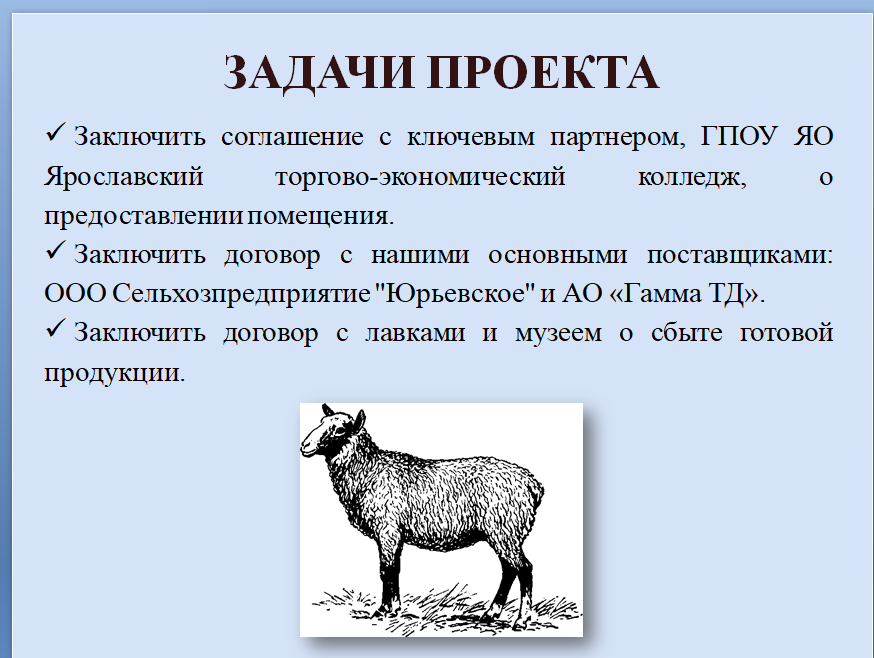 Пример проекта «Съедобные стаканчики»
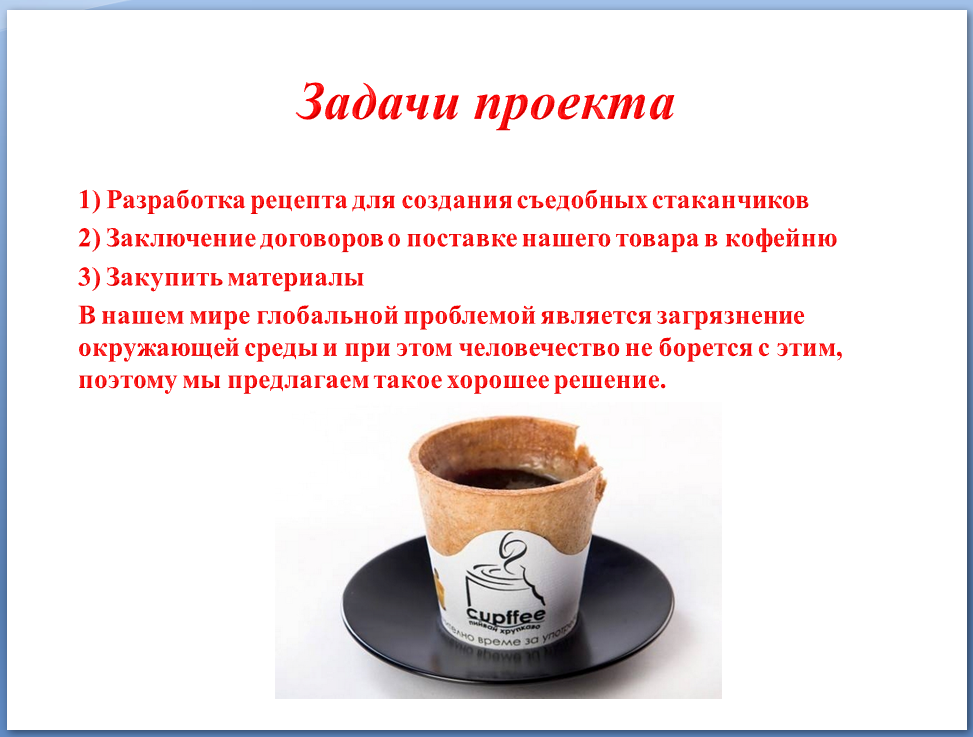 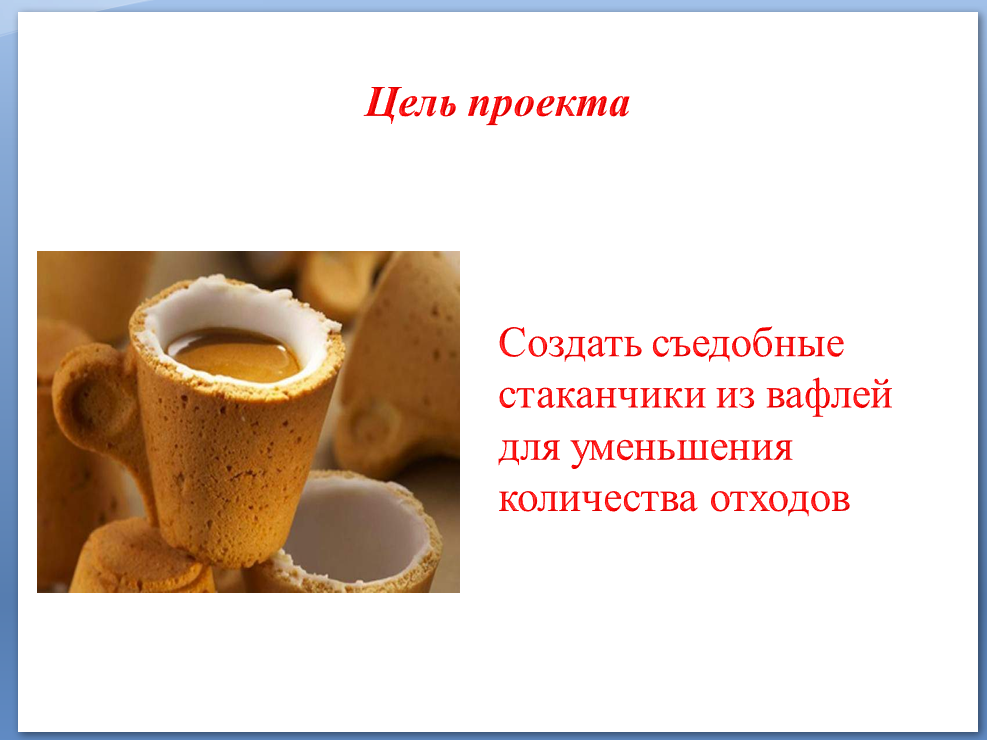 Пример проекта «Романовская овечка»
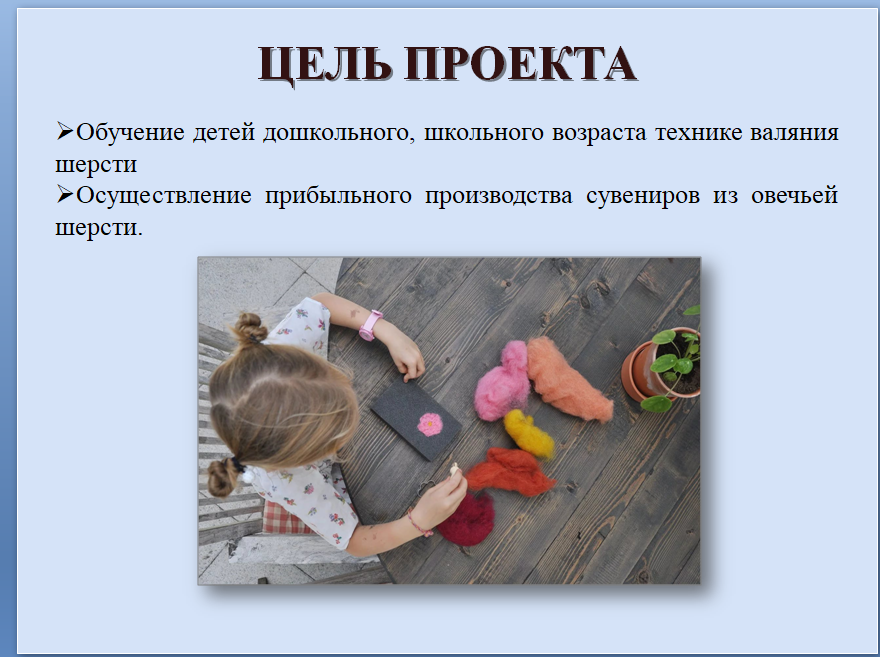 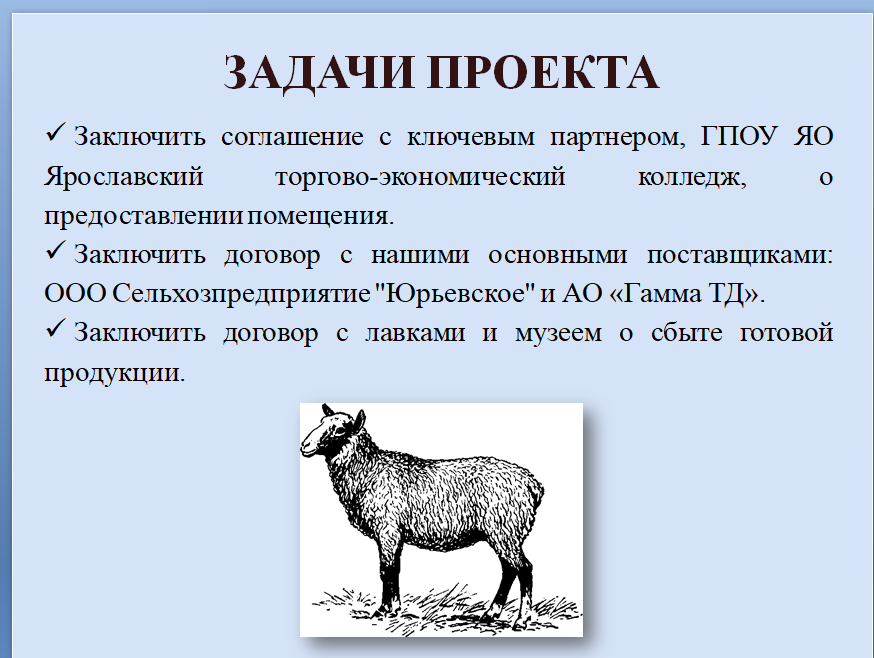 ВСЕГДА ОТКРЫТЫ ДЛЯ СОТРУДНИЧЕСТВА